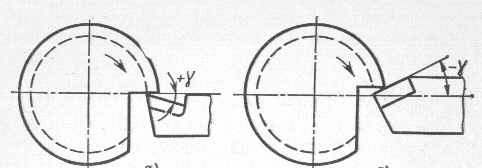 Соприкосновение заготовки с резцом
Отрезные резцы
Значение угла наклона
Углы резца в процессе резания